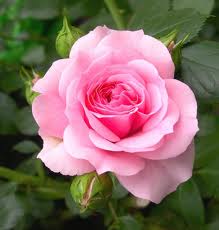 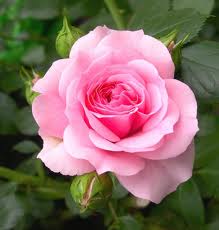 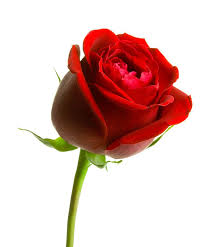 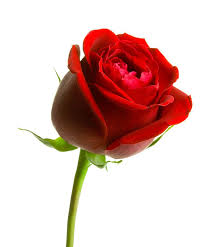 أهلاً و سهلاً
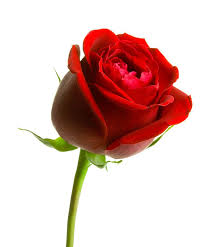 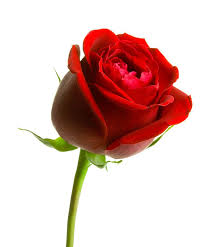 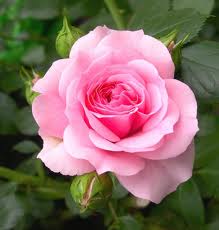 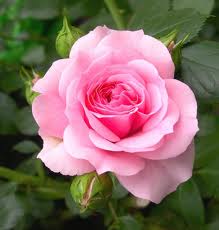 [Speaker Notes: 2017/11/04      محمد فريد الحق السراجي       ألمحاضر العربي         ألمدرسة الفلضل ببغاصتر          شيتاكند]
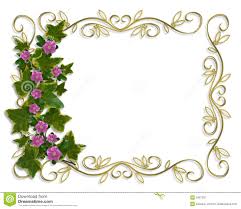 تعارفُ الْمُدَرِّسِ
محمد فريدالحق السراجي 
 ألمحاضر العربي
 ألمدرسة الفاضل(البكالوريوس)   ببغاصتر 
 شيتاكند ، شيتاغونغ
رقم الجوال: 01823160809
[Speaker Notes: 2017/11/04      محمد فريد الحق السراجي       ألمحاضر العربي         ألمدرسة الفلضل ببغاصتر          شيتاكند]
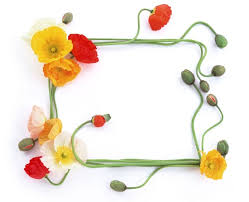 تعارف الدرس
ألفن : أللغة العربية الإتصالية
ألصف العاشر من الداخل
ألحصة : ألسادسة
ألوقت : 35 دقيقة
ألتاريخ : 6/ 11/ 2017 م
[Speaker Notes: 2017/11/04      محمد فريد الحق السراجي       ألمحاضر العربي         ألمدرسة الفلضل ببغاصتر          شيتاكند]
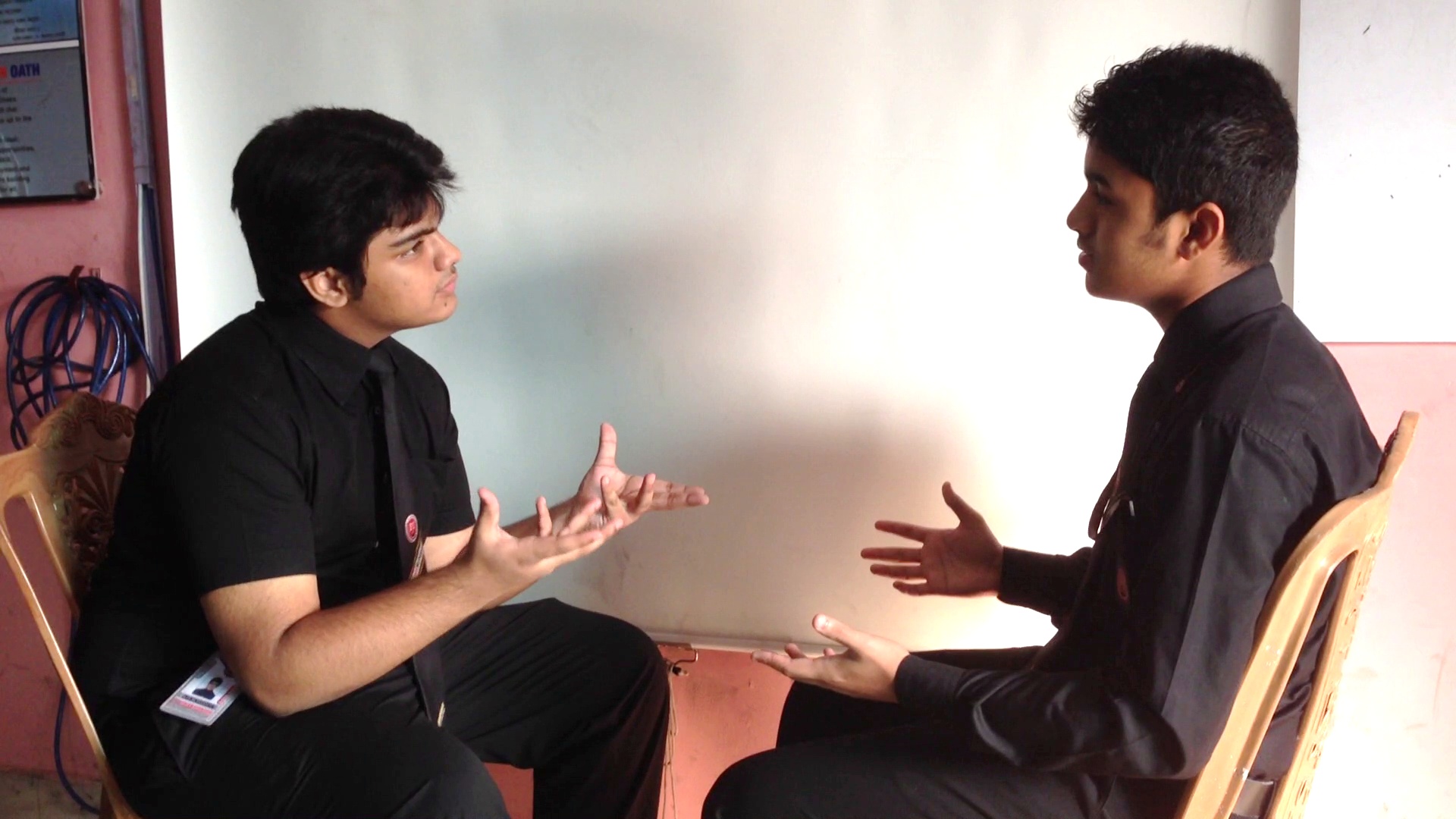 ما تعلم بالصورة؟
ألحوار
[Speaker Notes: 2017/11/04      محمد فريد الحق السراجي       ألمحاضر العربي         ألمدرسة الفلضل ببغاصتر          شيتاكند]
أنظر إلى الصور
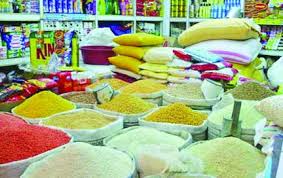 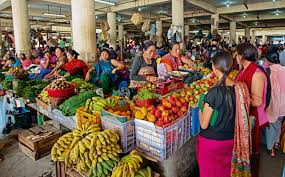 ما ترون في الصور الفوقية؟
[Speaker Notes: 2017/11/04      محمد فريد الحق السراجي       ألمحاضر العربي         ألمدرسة الفلضل ببغاصتر          شيتاكند]
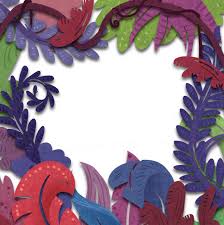 درس اليوم
ألحوار في متجر كبير
[Speaker Notes: 2017/11/04      محمد فريد الحق السراجي       ألمحاضر العربي         ألمدرسة الفلضل ببغاصتر          شيتاكند]
ألإستفادة
بعد نهاية الدرس يمكن الطلاب.........
(1) أن يقول الحواربعد إستماعه.
(2) أن يعلم كيفية الحوار بين البائع والمشتري.
(3) أن يكتب مثل هذا الحوار في حالة أخري.
[Speaker Notes: 2017/11/04      محمد فريد الحق السراجي       ألمحاضر العربي         ألمدرسة الفلضل ببغاصتر          شيتاكند]
البائع: مرحبا , أي خدمة؟
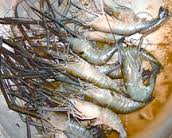 ألمرأة: أريد سمكا.
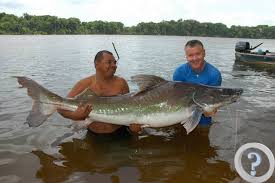 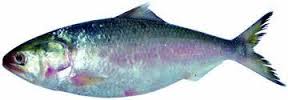 [Speaker Notes: 2017/11/04      محمد فريد الحق السراجي       ألمحاضر العربي         ألمدرسة الفلضل ببغاصتر          شيتاكند]
ألبائع: تفضلي السمك’ وماذا تريدين أيضاً؟
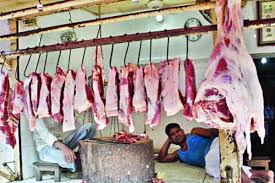 ألمرأة: أريد لحما و دجاجاً.
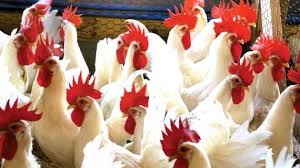 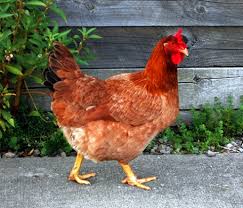 [Speaker Notes: 2017/11/04      محمد فريد الحق السراجي       ألمحاضر العربي         ألمدرسة الفلضل ببغاصتر          شيتاكند]
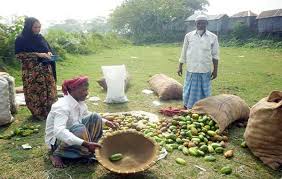 ألبائع: تفضلي اللحم والدجاج. وماذا تريدين أيضاً؟
ألمرأة: اريد خِيَارًا و بصلاً وطماطم.
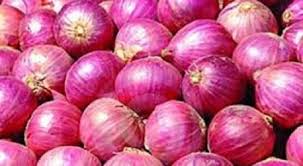 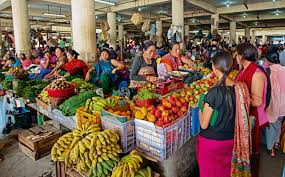 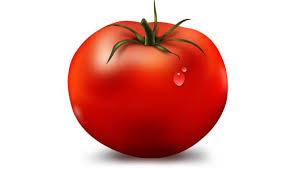 [Speaker Notes: 2017/11/04      محمد فريد الحق السراجي       ألمحاضر العربي         ألمدرسة الفلضل ببغاصتر          شيتاكند]
ألبائع: تفضلي الخِيارَ و البصل والطماطم. وماذا تريدين أيضاً؟
ألمرأة: أريد سكّرا وشايا و بنًّا.
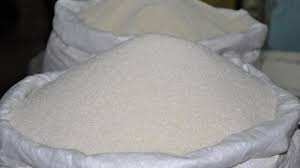 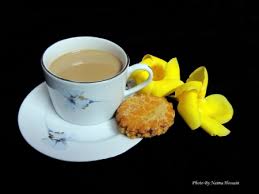 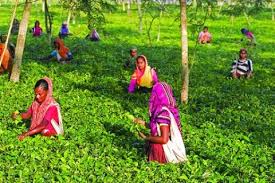 [Speaker Notes: 2017/11/04      محمد فريد الحق السراجي       ألمحاضر العربي         ألمدرسة الفلضل ببغاصتر          شيتاكند]
ألبائع: تفضلي السكرَ والشاي والبن. هل  تريدين شيئا اخر؟
ألمرأة: نعم. طبق بيضٍ وعُلبة ملحٍ.
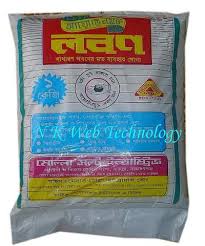 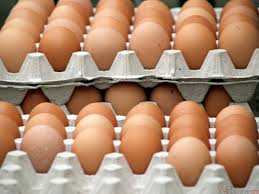 [Speaker Notes: 2017/11/04      محمد فريد الحق السراجي       ألمحاضر العربي         ألمدرسة الفلضل ببغاصتر          شيتاكند]
ألبائع:هذا طبق البيض وهذه علبة الملح. ألمطلوب ثمانون تاكا.
ألمرأة: تفضل. هذه ثمانون تاكا.
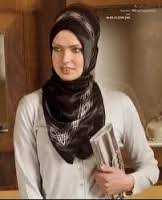 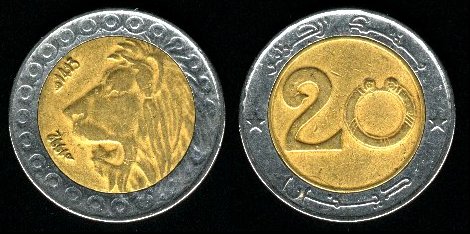 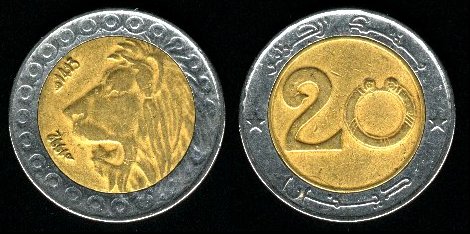 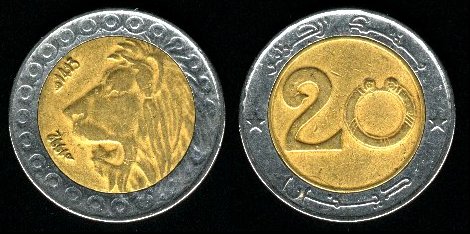 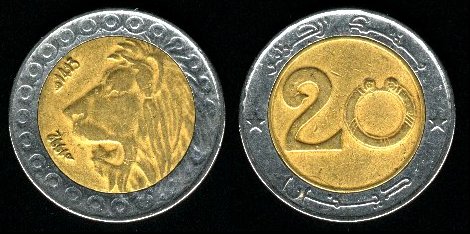 [Speaker Notes: 2017/11/04      محمد فريد الحق السراجي       ألمحاضر العربي         ألمدرسة الفلضل ببغاصتر          شيتاكند]
العمل الزوجى
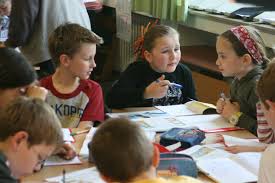 إشرعوا تدريب الحوار زوجيا.
[Speaker Notes: 2017/11/04      محمد فريد الحق السراجي       ألمحاضر العربي         ألمدرسة الفلضل ببغاصتر          شيتاكند]
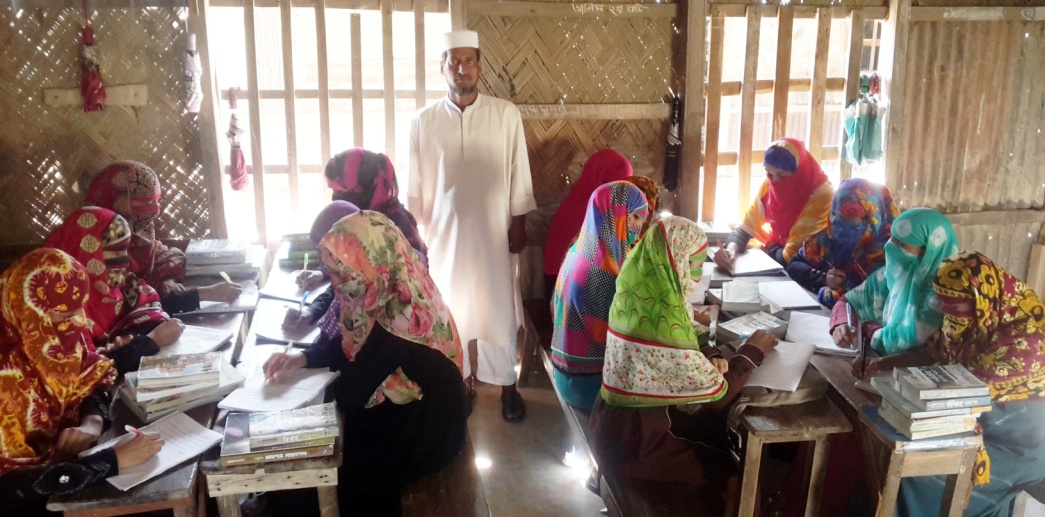 ألعمل الجَماعي
غيّر صيغة الأمر“ تفضلْ” حسب الضمير المرفوع للحاضر.
صرّف الفعل“ تريدين” حسب الضمير المرفوع .
[Speaker Notes: 2017/11/04      محمد فريد الحق السراجي       ألمحاضر العربي         ألمدرسة الفلضل ببغاصتر          شيتاكند]
ألتقييم
(1) في أي بابٍ هذا الحوار؟
(2) ماذا اشتريتِ المرأة؟
(3) كم ديناراً يريد البائع؟
(4) أيّةُ صيغةٍ “طَبقٌ” ؟
(5) ما هي المادّة لكلمة “ألمطلوب” ؟
[Speaker Notes: 2017/11/04      محمد فريد الحق السراجي       ألمحاضر العربي         ألمدرسة الفلضل ببغاصتر          شيتاكند]
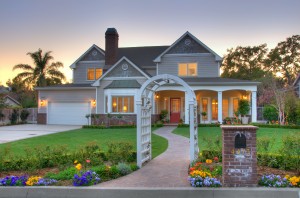 ألواجب المنزلي
تَذكّرْ، أنت طالب في الصف العاشر. ذهبتَ إلي المكتبة لإشتراء الكتب والأدوات اللازمة أمس. ألان أُكتبِ الحوار ما فعلتَ بالبائع.
[Speaker Notes: 2017/11/04      محمد فريد الحق السراجي       ألمحاضر العربي         ألمدرسة الفلضل ببغاصتر          شيتاكند]
شكراً لجميع الطلاب
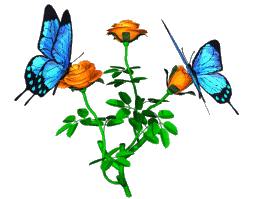 [Speaker Notes: 2017/11/04      محمد فريد الحق السراجي       ألمحاضر العربي         ألمدرسة الفلضل ببغاصتر          شيتاكند]